Средства пфк
Естественно-культурные
К ним относятся:  
Физические упражнения
Природные и гигиенические факторы
Физические упражнения
Элементарные движения, составленные из них двигательные действия и их комплексы, систематизированные в целях физического развития.
Классификация физических упражнений по признакам:
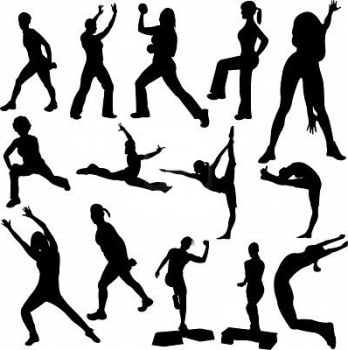 По функциональному эффекту
Для совершенствования физических качеств и формирования двигательного навыка.
По роду двигательной деятельности
На перемещения: 
прыжки, метания, единоборства…
По предметным формам применения
На гимнастику, легкую атлетику, спортивные игры, плавание…
По направленности использования
На общеразвивающие, восстановительные, профилированные и другие упражнения…
По воздействию на организм в соответствии с его анатомо-физиологическим строением
Для развития мускулатуры, двигательного аппарата, органов дыхания, сердечно-сосудистой системы…
По служебной роли
На вводные, подготовительные, вспомогательные, основные, специальные…
По интенсивности работы
На максимальные, субмаксимальне, умеренные…
По снарядному признаку
Упражнения на тренажёрах, со снарядами, без снарядов, с предметами…
По условию осуществления
В спортивном зале, на воздухе, в воде…
В каждом из перечисленных групп и между ними образуются физических упражнения, направленных на решение конкретных задач.
К ним относятся:
Дыхательная гимнастика

Упражнения на концентрацию внимания

Релаксационная гимнастика

Атлетическая гимнастика…
Дыхательная гимнастика
- Это комплекс упражнений направленных на формирование речевого дыхания (ритмичность, плавность, сила и продолжительность выдоха).
Релаксационная гимнастика
Гимнастика расслабления (релаксации), метод физического воздействия на мышечный тонус с целью снятия повышенного нервно-психического напряжения, выравнивания эмоционального состояния, улучшения самочувствия и настроения.
Атлетическая гимнастика
— Это система гимнастических упражнений, направленная на развитие силовых качеств и способностей «ими пользоваться». 

Атлетическая гимнастика — традиционный вид гимнастики оздоровительно-развивающей направленности, сочетающий силовую тренировку с разносторонней физической подготовкой, гармоническим развитием и укреплением здоровья в целом.
Природные и гигиенические факторы
К природным факторам относят: 

Солнечное излучение, воздействие температуры воздуха и воды, движение и ионизация воздуха, изменение атмосферного давления и др. 

Эти явления вызывают определенные биохимические изменения в организме, которые приводят к изменению состояния здоровья и работоспособности человека.
Гигиенические факторы
Являются решающими в реализа­ции принципа оздоровительной направленности отечественной систе­мы физической культуры. 
Их задача — сделать занятия физи­ческими упражнениями органической частью жизнедеятельности человека. 
С другой стороны, эффективность самих физических упражнений будет наивысшей только при соблюдении необходи­мых гигиенических норм.
Гигиенические факторы представляют собой обширную группу разнообразных средств, условно разделяемых на две группы:
1.Средства, которые обеспечивают жизнедеятельность человека вне процесса физического воспитания: 
нормы личной и общест­венной гигиены труда, учебы, быта, отдыха, питания.


2. Средства, непосредственно включаемые в процесс физического воспитания: 
оптимизация режима нагрузок и отдыха в соответствии с гигиеническими нормами, специальное питание на дистанции, чистота воз­духа, достаточная освещенность, исправность инвентаря, удобство одежды массаж, баня, ультрафиолетовое об­лучение и т. п.
Искусственно созданные
К ним относятся:  
Инвентарь
Оборудование
Тренажеры
Спортивные сооружения
Инвентарь
Тренажеры
Оборудование
Сооружения
Медико-биологические
К ним относятся:  
Витаминные и кислородные коктейли
Физиопроцедуры
Массаж…
Коктейли
Массаж
Физиопроцедуры
Психологические
К ним относятся:  
Аутогенная тренировка
Психомышечная регуляция
Функциональная музыка
Аутогенная тренировка
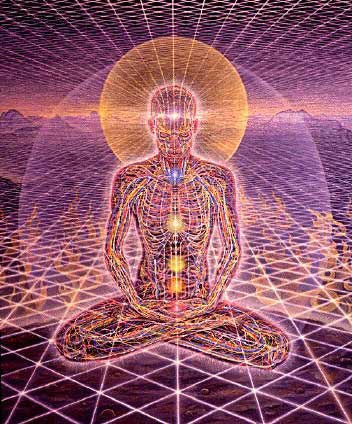 Психотерапевтическая методика, направленная на восстановление динамического равновесия гомеостатических механизмов человеческого организма, нарушенных в результате стресса.